Seminář pro žadatele REACT – EUVeřejné zakázky – zadávání a kontrola
Praha, 16. 9. 2021
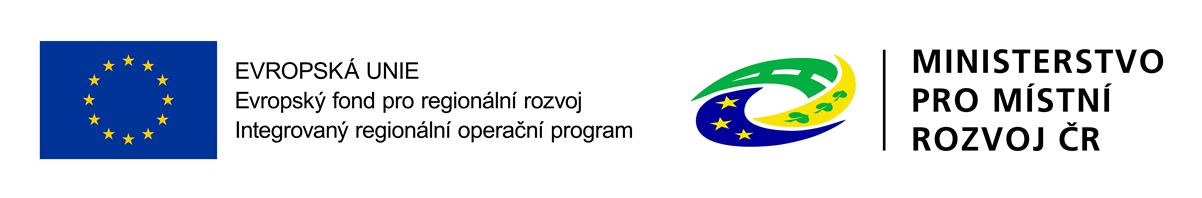 Právní předpisy upravující zadávání VZ
zadávání veřejných zakázek - předpisy
Zákon č. 134/2016 Sb., o zadávání veřejných zakázek, v platném znění (dále jen „ZZVZ“)
Metodické předpisy REACT upravující zadávání VZ
Metodický pokyn pro oblast zadávání zakázek pro programové období 2014–2020 (dále jen „MPZ“), aktuální vydání 1.14, platnost od 1. 3. 2021
Pravidla REACT pro žadatele a příjemce
Obecná pravidla pro žadatele a příjemce (dále jen „OPŽP“) – kap. 5
   Investiční plánování a zadávání zakázek (obsahuje zejména pravidla pro
   překládání dokumentace ke kontrole)
Příloha č. 5 OPŽP – Finanční opravy za nedodržení postupu stanoveného v ZVZ a v MPZ, aktuální vydání 1.14, platnost od 1. 3. 2021
Příloha č. 3 OPŽP – výše uvedený MPZ
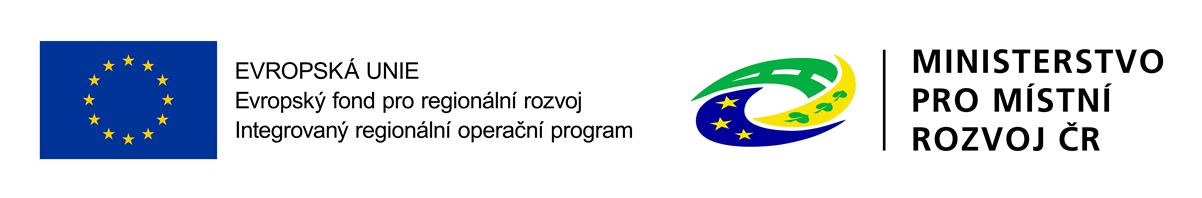 2
Působnost MPZ (čl. 5 MPZ)
Příjemci postupují v souladu s MPZ pokud nepostupují dle ZZVZ (dopadá zejména na zadávání veřejných zakázek malého rozsahu /VZMR/ ve smyslu § 27 ZZVZ)
MPZ umožňuje využít některých výjimek ZZVZ – čl. 5.2 MPZ
Výjimky z povinnosti postupovat dle MPZ (čl. 5.3):
	- PH VZ je nižší než 500 tis. Kč bez DPH
- příjemce, který není zadavatelem podle § 4 odst. 1 až 3 ZZVZ, dotace na zakázku není vyšší než 50 %, PH je v limitu pro VZMR dle § 27 ZZVZ
Základní informace k „MPZ“
Systematika MPZ – vybrané aspekty
MPZ stanovuje minimální podmínky, jejichž dodržení je nezbytné pro zdárné získání dotace v plné výši, MPZ je z pohledu poskytovatele dotace nadřazeno interním směrnicím/pokynům zadavatelů
Kde MPZ kopíruje ZZVZ je i výklad obdobný jako v případě ZZVZ – např. základní zásady, stanovení PH, změny závazku ze smlouvy
MPZ výslovně neukotvuje zásady odpovědného zadávání ve smyslu § 6 odst. 4 ZVZZ. Na zadavatele podle § 4 ZZVZ však zásady § 6 ZZVZ dopadají ze zákona i v případě zadávání VZMR – viz § 31 ZZVZ (= povinnost je aplikovat).
Instituty výslovně neupravené v MPZ lze modifikovat – vždy ale nutné dodržet základní zásady zakotvené v čl. 6.1 MPZ
Přílohy MPZ mají pouze doporučující charakter
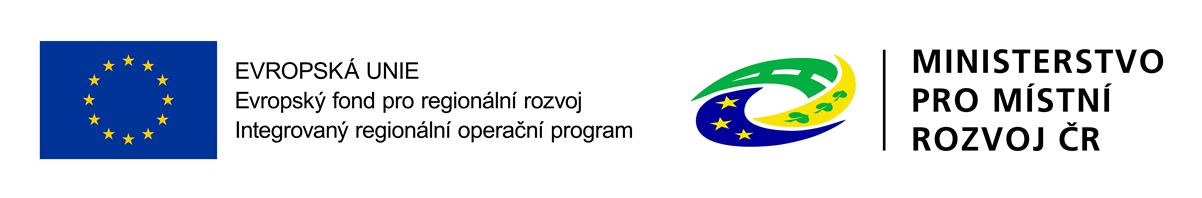 3
Režim zakázky dle předpokládané hodnoty (čl. 6.3 MPZ)
MPZ rozlišuje dle výše předpokládané hodnoty
	a) zakázky malého rozsahu 
b) zakázky vyšší hodnoty
Limity zakázek malého rozsahu totožné s limity dle § 27 ZZVZ (tedy 2 mil. Kč bez DPH pro dodávky a služby a 6 mil. Kč bez DPH pro stavební práce)
PH zakázky vyšší hodnoty přesahuje limity stanovené pro zakázku malého rozsahu (principiálně určeno pro zadavatele, kteří nemají v těchto případech povinnost zadávat dle ZZVZ – např. při zadání sektorové veřejné zakázky)
Základní informace k „MPZ“
Druhy výběrového řízení (čl. 7.1 MPZ)
Zadavatel může zadat zakázku
	a) v otevřené výzvě (oslovení neomezeného počtu dodavatelů prostřednictvím profilu zadavatele), nebo
b) v uzavřené výzvě (oslovení omezeného počtu dodavatelů)
Uzavřenou výzvu lze využít pouze v případě zakázek malého rozsahu
Výjimka pro „nezadavatele“ (§ 4 odst. 1 až 3 ZZVZ) na zakázku na stavební práce s dotací nepřesahující 50 % - v těchto případech lze využít postup v uzavřené výzvě do PH 20 mil. Kč bez DPH
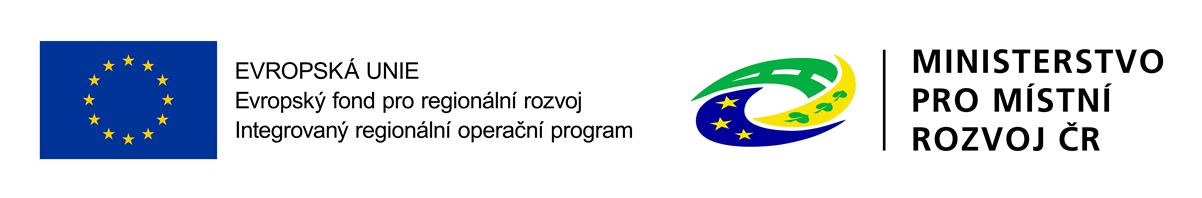 4
MPZ upravuje dále zejména
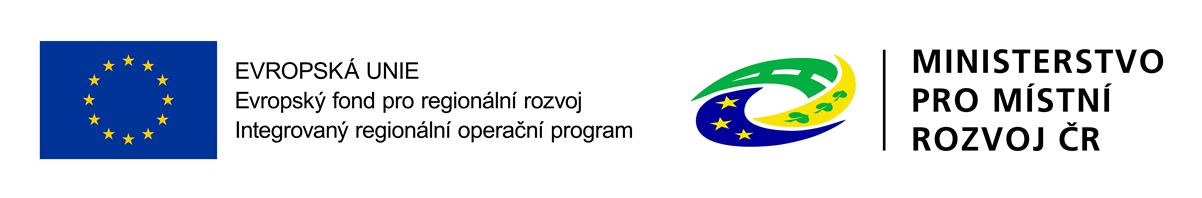 5
Kontrola veřejných zakázek
Obecný rámec
Povinnosti stanovují Obecná pravidla pro žadatele a příjemce (zejm. kapitola 5 Investiční plánování a zadávání zakázek) + Podmínky Rozhodnutí o poskytnutí dotace (lhůty, finanční opravy…)
Kontrola VZ probíhá průběžně v 6. fázích (v ideálním případě)
Relevantní dokumentaci o zakázce zadavatel předkládá prostřednictvím MS2014+
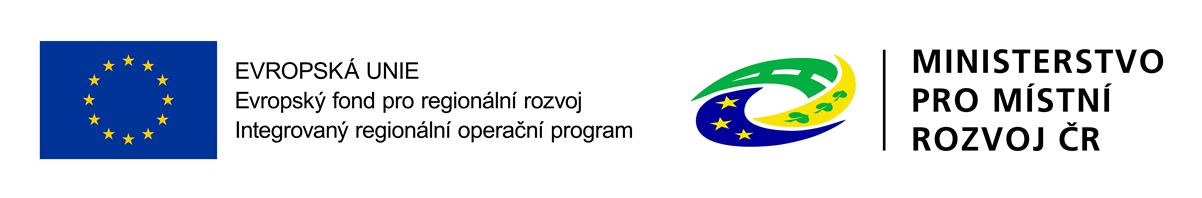 6
Kontrola zadávacích podmínek před zahájením ZŘ
Kontrola zadávacích podmínek před zahájením ZŘ/VŘ
1. fáze
Fáze Kontrol veřejných zakázek
Kontrola průběhu ZŘ před podpisem smlouvy
Kontrola průběhu ZŘ/VŘ před podpisem smlouvy
2. fáze
2. fáze
Kontrola dokončení VZ po podpisu smlouvy
Kontrola dokončení VZ po podpisu smlouvy
3. fáze
3. fáze
Kontrola dodatku ke smlouvě před jeho uzavřením
Kontrola dodatku ke smlouvě před jeho uzavřením
4. fáze
4. fáze
Kontrola uzavřeného dodatku ke smlouvě
Kontrola uzavřeného dodatku ke smlouvě
5. fáze
5. fáze
Kontrola provedených změn smlouvy identifikovaných při ŽOP
Kontrola provedených změn smlouvy identifikovaných při ŽOP/ v době udržitelnosti
6. fáze
6. -7. fáze
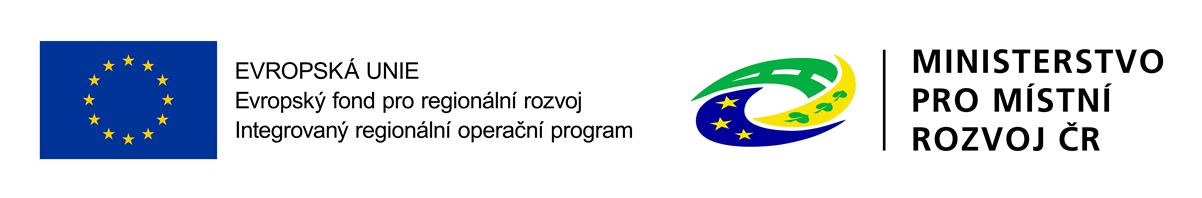 7
Proces konzultací/Kontroly veřejných zakázek
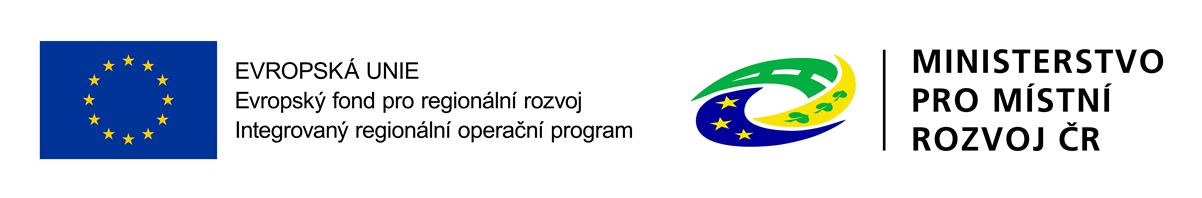 8
Vymezení předmětu veřejné zakázky (funkčního celku)
Při vymezení předmětu veřejné zakázky může dojít k porušení § 18 ZZVZ a základních zásad dle § 6 ZZVZ zejména v případě:
	-  zadavatel rozdělí jednu VZ tak, že dojde ke snížení PH pod limity stanovené nařízením vlády pro ZZVZ (např. přístroje tvořící jeden celek a vzájemně nezbytné k funkčnosti zadá ve více VZ v režimu odpovídajícím vždy jen dané části a nikoliv celkové hodnotě všech částí/VZ).
- diskriminační sloučení předmětu VZ (např. sloučení stavebních prací a dodávky přístrojového vybavení, nábytku, IT vybavení atd. čímž omezí okruh dodavatelů).
Nejčastější pochybení při zadávání VZ na stavební práce
Vymezení technických parametrů předmětu plnění
Porušení § 36 odst. 1 ZZVZ a zásady zákazu diskriminace příliš „úzkým“ vymezením technických podmínek (obvykle směřujícím k jednomu výrobku).
	- např. požadavek, aby nějaký výrobek měl „jednoduché ovládání bez tlačítek, spínačů“ = takový požadavek vede k jednomu jedinému výrobku na trhu a současně je zcela neopodstatněný vzhledem ke způsobu a prostředí použití.
   - požadavek např. na to, aby HDD měl technologii IntelliPower, což je označení funkčnosti vlastní produktům firmy Western Digital, ale jiné firmy tu samou technologii nabízejí také jen pod jiným označením.
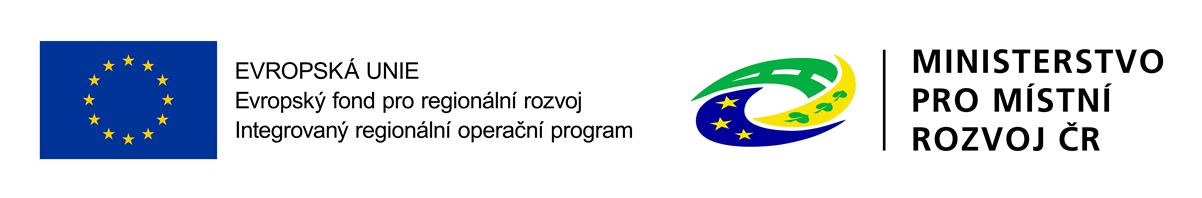 9
Kvalifikace obecně, základní a profesní způsobilost dle § 74 a 77 ZZVZ
Nepřiměřené požadavky na kvalifikaci – s ohledem na základní zásady § 6 ZZVZ musí zadavatel veškeré požadavky na způsobilost a kvalifikaci stanovit přiměřeně k rozsahu a složitosti předmětu VZ – příliš rozsáhlé požadavky mohou omezit okruh dodavatelů a tím hospodářskou soutěž.

Definovat požadavky na prokázání profesní způsobilosti dle § 77 odst. 2 písm. a) ZZVZ jednoznačně, aby byl postup zadavatele přezkoumatelný a bylo najisto postaveno, že byla požadovaná kvalifikace splněna:
- není dostačující vymezení obecného požadavku na předložení dokladu o oprávnění k podnikání v rozsahu odpovídajícímu předmětu veřejné zakázky. Zadavatel musí stanovit konkrétní oprávnění, která jsou nutná a požaduje je. 
Nepřiměřený a diskriminační požadavek na prokázání profesní způsobilosti dle ust. § 77 odst. 2 písm. a) ZZVZ doklady prokazujícími živnostenská oprávnění na:
- „Montáž, opravy, revize a zkoušky elektrických zařízení“ a „Vodoinstalatérství, topenářství“ apod. a současně na živnostenské oprávnění „Provádění staveb, jejich změn a odstraňování“. 
- Dle nařízení vlády č. 278/2008 Sb. o obsahových náplních jednotlivých živností, mohou být v rámci živnosti „Provádění staveb, jejich změn a odstraňování“ při provádění stavebních prací prostřednictvím odborně způsobilých osob vykonávány i činnosti, které jsou jinak předmětem samostatných živností souvisejících s vedením, změnami a údržbou staveb, tedy i živnosti „Montáž, opravy, revize a zkoušky elektrických zařízení“ a „Vodoinstalatérství, topenářství“.
V nadlimitním režimu není zadavatel povinen požadovat jinou kvalifikaci, než základní způsobilost podle § 74 a profesní způsobilost dle § 77 odst. 1 ZZVZ (výjimka JŘBU).
Nejčastější pochybení při zadávání VZ na stavební práce
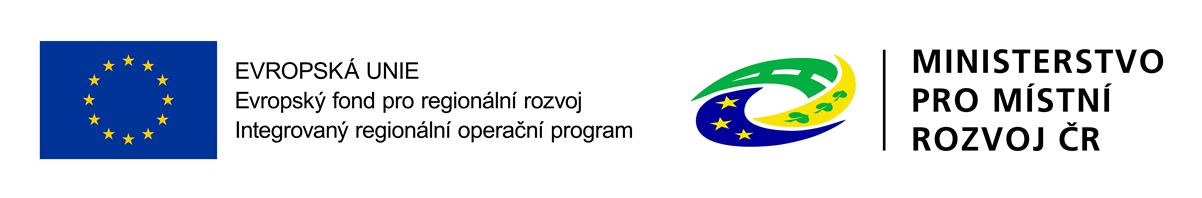 10
Nejčastější pochybení při zadávání VZ na stavební práce
Nepřiměřená technická kvalifikace spočívající v požadavku na doložení referencí s vazbou na konkrétní typ zadavatele
Požadavky na technickou kvalifikaci dle § 79 odst. 2 ZZVZ
Zadavatel musí jednoznačně definovat obsah požadavků na předložení referenčních zakázek dle § 79 odst. 2 písm. a) ZZVZ způsobem dle § 73 odst. 6 ZZVZ, aby bylo zřejmé, jakou konkrétní referencí (s jakým obsahem a hodnotou) má dodavatel disponovat, aby splnil podmínky účasti v ZŘ.
Požadavek zadavatele dle § 79 odst. 2 písm. d) ZZVZ na Osvědčení dle zákona č. 360/1992 Sb., nikoli na Osvědčení o autorizaci podle tohoto zákona. Jde o to, aby byla připuštěna možnost účasti usazených a hostujících osob – ty dokládají potvrzení (osvědčení) o registraci dle § 30l a 30r zákona č. 360/1992.
Nedůvodný požadavek zadavatele dle § 79 odst. 2 písm. d) ZZVZ, aby měl stavbyvedoucí vysokoškolské vzdělání - autorizaci získá i osoba se SŠ vzděláním a odpovídající délkou praxe.
Požadavek, aby referenční zakázka dle § 79 odst. 2 písm. a) ZZVZ byla realizována na typově zcela totožném či blízkém subjekt, jakým je sám zadavatel, ačkoliv takový požadavek není vzhledem ke složitosti a rozsahu předmětu veřejné zakázky (§ 73 odst. 6 ZZVZ) důvodný.
Typicky, nikoliv však výhradně, se jedná např. o zadavatele z oblasti školství či zdravotnictví, kteří požadují např. u veřejné zakázky na stavební úpravy budovy školy či nemocnice nebo na dodávku standardních IT technologií (PC stanice, notebooky, tiskárny apod.) jako podmínku předkládaných referencí mj. skutečnost, aby reference prokazující technickou kvalifikaci byly realizovány pro školská, respektive zdravotnická zařízení či dokonce výlučně nemocnice, popřípadě ještě za plného provozu.
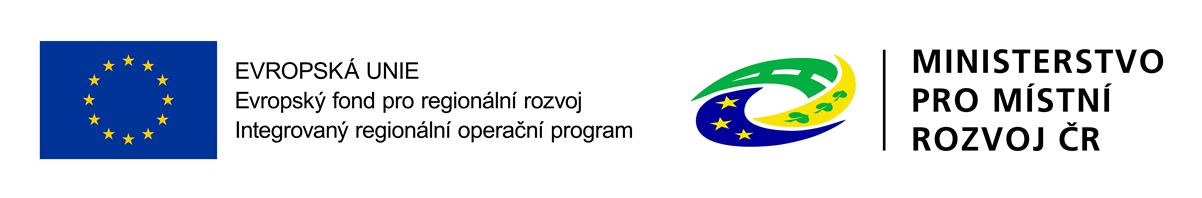 11
Nejčastější pochybení při zadávání VZ na stavební práce
Odkazy na obchodní názvy a značky – § 89 odst. 5 a 6 ZZVZ a § 36 odst. 1 ZZVZ
§ 89 odst. 5 ZZVZ stanoví, že není-li to odůvodněno předmětem veřejné zakázky, zadavatel nesmí zvýhodnit nebo znevýhodnit určité dodavatele nebo výrobky tím, že technické podmínky stanoví prostřednictvím přímého nebo nepřímého odkazu na: 
	- určité dodavatele nebo výrobky, nebo
	- patenty na vynálezy, užitné vzory, průmyslové vzory, ochranné známky nebo označení 	   	    	  původu.
 Pokud stanovení technických podmínek nemůže být bez jejich označení dostatečně přesné nebo srozumitelné, je zadavatel povinen u každého takového odkazu dle § 89 odst. 5 a 6 ZZVZ uvést možnost nabídnout rovnocenné řešení.
 Na ZPŘ § 89 odst. 5 a 6 ZZVZ vysloveně nedopadají, ale použije se § 36 odst. 1 ZZVZ, který stanoví, že zadávací podmínky nesmí být stanoveny tak, aby určitým dodavatelům bezdůvodně přímo nebo nepřímo zaručovaly konkurenční výhodu nebo vytvářely bezdůvodné překážky hospodářské soutěže.	
 U ZPŘ je možné si vyhradit tzv. generální klauzuli ve smyslu: „Pokud se v zadávací dokumentaci nebo v jejích přílohách vyskytnou obchodní názvy některých výrobků nebo služeb, případně jiná označení mající vztah ke konkrétnímu dodavateli, jedná se o vymezení předpokládaného standardu plnění a účastník je oprávněn nabídnout jiné technicky a kvalitativně srovnatelné řešení.“ 
 Je přípustné v zadávacích podmínkách pomocí obchodních názvů a značek popsat stávající vybavení/zařízení zadavatele, se kterým má být nově dodávané plnění kompatibilní. Zadavatel by měl určit, co taková kompatibilita znamená/má obsahovat a zajišťovat. Požadavek na plnou kompatibilitu např. u ICT zakázek často vede pouze k produktům značky, kterou už zadavatel používá.
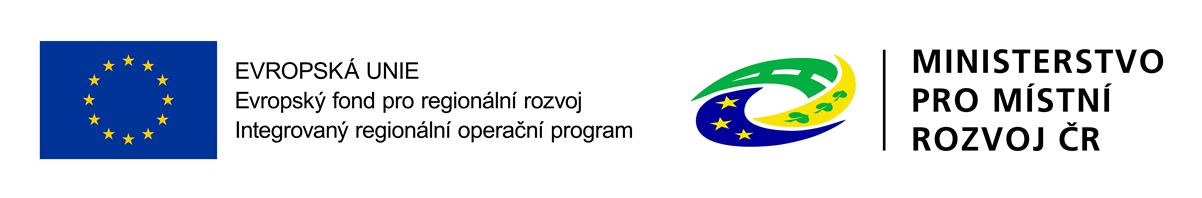 12
Termíny plnění předmětu VZ
Nejčastější pochybení při zadávání VZ na stavební práce
Není vhodné stanovit termín plnění pevným datem – má vždy potenciál ovlivnit rozhodování dodavatelů o účasti v ZŘ. Velmi problematické v okamžiku změně termínu (obvykle prodloužení). 
Ještě problematičtější stanovení termínu plnění v kombinaci do X dnů/týdnů/měsíců nejpozději však do – stává se, že v době uzavření smlouvy již není stanovený počet dnů/týdnů/měsíců k dispozici, jelikož pevně stanovený termín nastane dříve.  
Jako vhodnější se jeví nastavit klouzavé termíny ve dnech/týdnech/měsících od podpisu smlouvy (případně od jiného, ale jasně stanoveného okamžiku – u stavebních prací např. od předání staveniště). Pak mají dodavatelé k dispozici stejnou délku doby plnění, ať by se průběh zadávacího řízení z jakéhokoliv důvodu prodloužil.
Termín plnění spojený s vydáním kolaudačního souhlasu. Nevhodné, protože zhotovitel nemá možnost ovlivnit délku řízení u stavebního úřadu.
Nevhodné klimatické podmínky jako důvod pro prodloužení termínu plnění nejsou vyšší mocí, je předvídatelné, že mohou nastat. Ve smlouvě specifikovat, co se bude považovat za nevhodné klimatické podmínky, stanovit pravidla – kdo o tom rozhodne, jak se to bude zaznamenávat a jak se bude prodlužovat termín plnění. Mít o tom průkaznou dokumentaci.
To platí i pro epidemii koronaviru SARS-CoV-19. Je předvídatelné, že se situace může zhoršit, že na straně zhotovitele dojde k omezení provozu, že stát vyhlásí mimořádná opatření. Opět stanovit jasná pravidla a postupy pro prodloužení termínu plnění a mít patřičnou dokumentaci. 
K možnosti prodloužení termínů plnění je vhodné využívat vyhrazených změn závazků ze smlouvy dle § 100 ZZVZ, taková změna však musí být vymezena zcela jednoznačně, aby  byl od počátku zřejmý zamýšlený postup.
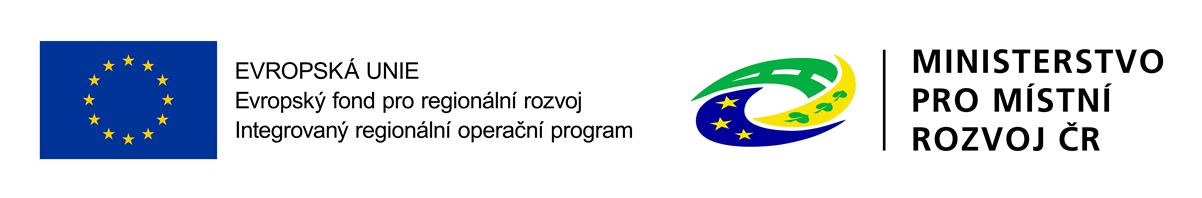 13
Vyhrazená změna závazku dle § 100 odst. 1, 2 a 3 ZZVZ
Nejčastější pochybení při zadávání VZ na stavební práce
Pokud si zadavatel vyhradí změnu závazku dle § 100 odst. 1 ZZVZ, pak musí stanovit zcela jasné podmínky pro její aplikaci a obsah změny a nedojde ke změně celkové povahy VZ. Změna se může týkat rozsahu plnění, ceny, termínu a dalších obchodních a technických podmínek. 
Nastavení podmínek změny závazku musí být maximálně přesné a nelze jím řešit měřený kontrakt ve smyslu budoucích více či méněprací, které jsou uvedeny v položkovém rozpočtu. 
Je ale možná vyhrazená změna závazku na základě měření, včetně podmínek zakotvených ve smlouvě, kdy takto vyhrazená změna musí být stanovena min. v rozsahu podmínek a pravidel, za jakých bude měření probíhat, včetně identifikace konkrétních měřených položek tak, aby nebylo možné vyhrazenou změnu vykládat v libovolném rozsahu. 
Za měřené položky lze akceptovat pouze takové, které se skutečně měří, protože jejich rozsah lze předem jen odborně odhadnout (např. odvoz zeminy), nikoliv takové, které lze předem spočítat (počet semaforů, počet oken, apod.).  
Zadavatel je povinen v souladu s § 16 odst. 3 ZZVZ zahrnout do předpokládané hodnoty VZ hodnotu změn závazků ze smlouvy, jejichž možnost byla vyhrazena v ZD podle ust. § 100 ZZVZ.
Dle § 100 odst. 3 ZZVZ si zadavatel může v případě služeb a stavebních prací vyhradit možnost použití JŘBU pro poskytnutí nového plnění vybraným dodavatelem pokud podmínky odpovídají § 66 ZZVZ, v ZD je uvedena předpokládaná doba a rozsah poskytnutí a předpokládaná hodnota nových služeb nebo stavebních prací nepřesáhne 30 % PH VZ. V tomto případě musí být v ZD uvedena předpokládaná hodnota takto vyhrazeného plnění a zahrnuta do předpokládané hodnoty VZ.
Dle § 100 odst. 2 ZZVZ lze vyhradit změnu dodavatele v průběhu plnění VZ, pokud jsou podmínky změny a určení nového dodavatele jasně vymezeny. U stavebních prací vyvstávají otázky záruky za již provedenou část díla předchozím zhotovitelem, stanovení ceny za dokončení díla atd.
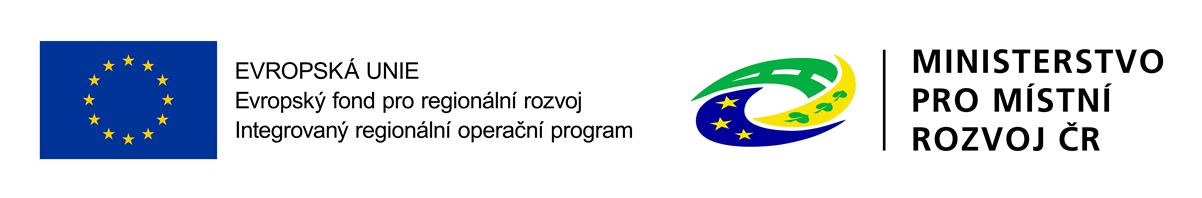 14
Neuplatnění výzvy dle § 46 ZZVZ – porušení pravidel 3E
Nejčastější pochybení při zadávání VZ na stavební práce
Zadavatel postupuje v rozporu se zásadami 3E, když vyloučí dodavatele s nejvýhodnější nabídkou z další účasti v zadávacím řízení z důvodu nesplnění zadávacích podmínek (např. nedoložení splnění technických kvalifikačních předpokladů, neoceněné položky v rozpočtu, nejasná specifikace nabízeného předmětu plnění apod.), aniž by dodavatele vyzval k objasnění nebo doplnění nabídky dle § 46 odst. 1 ZZVZ, a měl postaveno najisto, že tento účastník není schopen nedostatky nabídky ani po doplnění zhojit (pokud je náprava možná).
Výše uvedený postup však nelze použít v případě, že se jedná o údaje nebo doklady, které se vztahují ke kritériím hodnocení nabídek. Pozor - za objasnění se dle § 46 odst. 3 ZZVZ považuje oprava položkového rozpočtu, pokud není dotčena celková nabídková cena nebo jiné kritérium hodnocení nabídek.

Pokud zadavatel (resp. hodnotící komise) postupuje v průběhu ZŘ dle § 39 odst. 5 ZZVZ a ověřuje si samostatně věrohodnost údajů/dokladů v nabídkách – např. telefonicky, pak je třeba o tom mít dokumentaci, jelikož dle § 216 odst. 2 ZZVZ je zadavatel povinen pořizovat dokumentaci o zadávacím řízení takovým způsobem, aby byl schopen v případě potřeby doložit dokumentaci k aktuální fázi zadávacího řízení. Také platí, že komunikace mezi zadavatelem a dodavateli musí probíhat v souladu s § 211 zejm. odst. 1 ZZVZ, tzn., pokud zadavatel využije ústní komunikaci pro ověření tvrzených skutečností, pak je jeho povinností vždy vyhotovit záznam o takto prováděných úkonech, ve kterém bude popsán postup zadavatele vč. zjištěných závěrů, a to zejména z důvodu dodržení zásady transparentnosti zadávacího řízení dle § 6 ZZVZ.
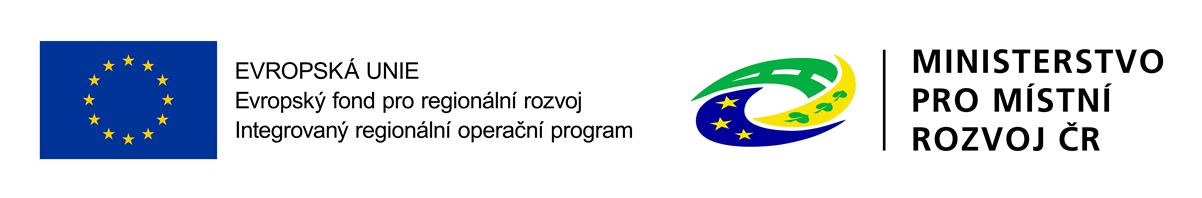 15
Umožnění materiální změny nabídky – § 46 odst. 2 ZZVZ
Postupem dle § 46 ZZVZ nelze umožnit materiální změnu podané nabídky – např. nahrazení původně nabídnutého výrobku, který nesplňoval všechny technické požadavky zadavatele, výrobkem, který vše již splňuje. Tím zadavatel umožní materiální změnu nabídky po uplynutí lhůty pro podání nabídek a ve vztahu k vybranému dodavateli poruší § 48 odst. 8 ZZVZ ve spojení s § 48 odst. 2 písm. a) ZZVZ, když ho nevyloučí.
Při posuzování je nutno rozlišovat mezi formální změnou nabídky a materiální (věcnou) změnou nabídky. Viz rozhodnutí ÚOHS č.j.: ÚOHS-11849/2020/322/Bví ze dne 21. 4. 2020 a ÚOHS-S0029/2018/VZ-07966/2018/532/VSt ze dne 14. 3. 2018.
Nejčastější pochybení při zadávání VZ na stavební práce
Nedovolená změna závazku ze smlouvy - § 222 ZZVZ (čl. 9.1 MPZ)
Zadavatel nesmí umožnit podstatnou změnu závazku ze smlouvy - § 222 odst. 1 ZZVZ a vymezení podstatné změny závazku ze smlouvy v § 222 odst. 3 ZZVZ.
ZZVZ povolené nepodstatné změny závazku v § 222 odst. 4, 5, 6 a 7 a limitace celkového cenového nárůstu do 30 % původní hodnoty závazku pro změny dle odst. 5 a 6 - § 222 odst. 9 ZZVZ.

Nejčastěji pochybení spadají do problematiky termínů plnění (nedůvodné prodloužení), nevyžadování sjednaných bankovních záruk (pojištění) ačkoliv ve smlouvě požadovány jsou (často s navázanou smluvní pokutou), neuplatňovaní sjednaných smluvních pokut v okamžiku naplnění důvodů pro jejich uplatnění předvídaných ve smlouvě, zmírnění jakýchkoliv povinností pro zhotovitele.
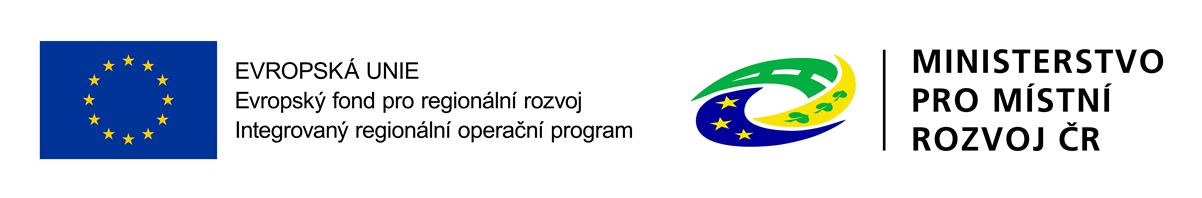 16
Společná a nerozdílná odpovědnost - § 83 odst. 2 ZZVZ
Nelze požadovat, aby obsahem písemného závazku jiné osoby prokazující dodavateli kvalifikaci, byla společná a nerozdílná odpovědnost této osoby za plnění zakázky společně s dodavatelem. Obsah závazku je primárně definován v § 83 odst. 1 písm. d) ZZVZ. Požadavek na společnou a nerozdílnou odpovědnost je dle § 83 odst. 3 ZZVZ přípustný jen ve vztahu k ekonomické kvalifikaci dle § 78 ZZVZ.
Uvedený požadavek je nepřípustným zpřísněním ZZVZ, když § 83 odst. 2 ZZVZ věta první obsahuje vyvratitelnou právní domněnku, že závazek jiné osoby, jejímž prostřednictvím dodavatel prokazuje kvalifikaci, je splněn tím, že se jiná osoba společně s dodavatelem písemně zaváže ke společné a nerozdílné odpovědnosti za plnění veřejné zakázky.
Jedná se fakticky o možnost (alternativu) prokázat splnění kvalifikace jinou osobou, resp. prokázat její podíl na plnění veřejné zakázky v rozsahu prokazované kvalifikace závazkem solidární odpovědnosti za realizaci zakázky. Volba způsobu prokázání kvalifikace jinou osobou je na vůli dodavatele a této jiné osoby.
§ 83 odst. 2 ZZVZ dále stanoví, že prokazuje-li dodavatel prostřednictvím jiné osoby kvalifikaci a předkládá doklady podle § 79 odst. 2 písm. a), b) nebo d) vztahující se k takové osobě, musí dokument podle odstavce 1 písm. d) obsahovat závazek, že jiná osoba bude vykonávat stavební práce či služby, ke kterým se prokazované kritérium kvalifikace vztahuje.
Nejčastější pochybení při zadávání VZ na stavební práce
Nevyloučení dodavatele, který nemá výlučně zaknihované akcie – § 48 odst. 9 ZZVZ
Zadavatel musí vyloučit vybraného dodavatele, který je akciovou společností nebo má právní formu obdobnou akciové společnosti a nemá vydány výlučně zaknihované akcie – viz § 48 odst. 7 a 9 ZZVZ.
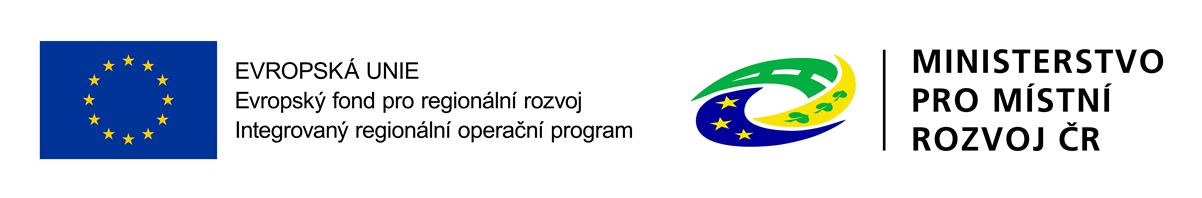 17
Neuveřejnění profilu zadavatele ve VVZ – § 214 odst. 1 ZZVZ
Zadavatel je dle § 214 odst. 1 ZZVZ povinen odeslat k uveřejnění ve Věstníku veřejných zakázek (VVZ) adresu profilu zadavatele, a to postupem dle § 212 ZZVZ. 
Informace na profilu zadavatele se považují za uveřejněné nejdříve od okamžiku uveřejnění internetové adresy profilu zadavatele ve VVZ.
Nejprve musí být internetová adresa profilu zadavatele uveřejněna ve VVZ a teprve poté může zadavatel uveřejnit informace ke svým veřejným zakázkám na tomto profilu. V opačném případě nedochází k uveřejnění informací de iure.
Nejčastější pochybení při zadávání VZ na stavební práce
Střet zájmů
Dle § 44 ZZVZ zadavatel postupuje tak, aby nedocházelo ke střetu zájmů. Za ten se považuje situace, kdy zájmy osob, které se podílejí na průběhu ZŘ, nebo mají nebo by mohly mít vliv na výsledek ZŘ, ohrožují jejich nestrannost nebo nezávislost v souvislosti se ZŘ. Takovým zájmem se rozumí zájem získat osobní výhodu nebo snížit majetkový nebo jiný prospěch zadavatele. 
Střet zájmů ve vztahu k VZ řeší také zákon č. 159/2006 Sb. o střetu zájmů, kde je v § 4b uvedeno: „Obchodní společnost, ve které veřejný funkcionář uvedený v § 2 odst. 1 písm. c) (člen vlády nebo vedoucí jiného ústředního správního úřadu, v jehož čele není člen vlády) nebo jím ovládaná osoba vlastní podíl představující alespoň 25 % účasti společníka v obchodní společnosti, se nesmí účastnit zadávacích řízení podle zákona upravujícího zadávání veřejných zakázek jako účastník nebo poddodavatel, prostřednictvím kterého dodavatel prokazuje kvalifikaci. Zadavatel je povinen takovou obchodní společnost vyloučit ze zadávacího řízení. Zadavatel nesmí obchodní společnosti uvedené ve větě první zadat veřejnou zakázku malého rozsahu, takové jednání je neplatné.“
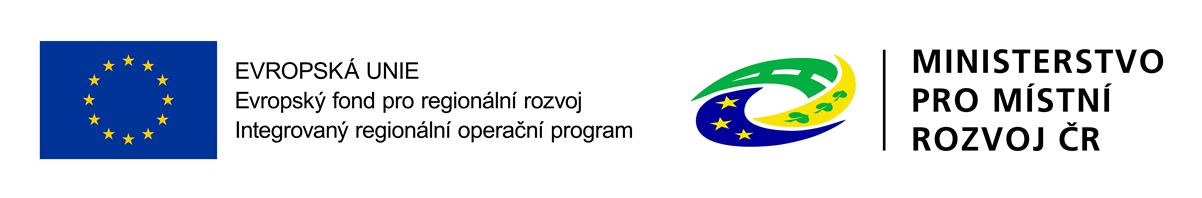 18
Nejčastější pochybení při zadávání VZ na stavební práce
Aktuální situace na trhu se stavebním materiálem – růst cen, dostupnost
Společné stanovisko ÚOHS a MMR ČR k problematice nárůstu cen stavebních materiálů ve veřejných zakázkách z 2. 9. 2021 - https://www.uohs.cz/cs/informacni-centrum/tiskove-zpravy/verejne-zakazky/3110-spolecne-stanovisko-uohs-a-mmr-k-problematice-narustu-cen-stavebnich-materialu-ve-verejnych-zakazkach.html 
Pokud je smlouva uzavřena může zadavatel provádět jen nepodstatné změny dle § 222 ZZVZ. Eventuálně může uplatnit vyhrazené změny závazku dle § 100 ZZVZ, pokud si to vyhradil v ZD před zadáním veřejné zakázky. Pokud v plnění nelze pokračovat, aniž by byla porušena pravidla v § 222 ZZVZ, může zadavatel smlouvu vypovědět nebo od ní odstoupit podle § 223 odst. 1 ZZVZ.
U probíhajících ZŘ, kde dosud neuběhla lhůta pro podání nabídek, může zadavatel změnit ZD dle § 99 ZZVZ tak, aby riziko změny cen zohledňovala. Současně bude nezbytné prodloužit lhůtu pro podání nabídek tak, aby od odeslání změny činila nejméně celou svou původní délku. 
Pokud již lhůta pro podání nabídek uběhla, není možné měnit zadávací podmínky a přichází tak v úvahu zrušení zadávacího řízení podle § 127 odst. 2 písm. d) ZZVZ. Bude však nutné prokázat naplnění všech podmínek uvedených v dotčeném ustanovení.
U veřejných zakázek v přípravě by se měl zadavatel v zadávacích podmínkách snažit stanovit výhrady podle § 100 odst. 1 ZZVZ, které by mu v průběhu realizace veřejné zakázky umožňovaly pružně reagovat na změny na trhu stavebních materiálů. V úvahu připadají zejména inflační doložky nebo doložky umožňující změnu cen materiálů na základě objektivně zjistitelných informací. Zadavatel by si současně měl uvědomit, že hodnota vyhrazených změn se zahrnuje do předpokládané hodnoty veřejné zakázky.
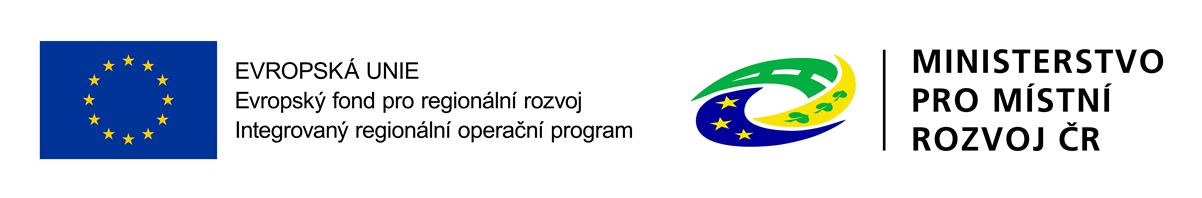 19
Děkujeme Vám za pozornost.
Mgr. Lenka Haraštová a Mgr. Tomáš Mosinger
Centrum pro regionální rozvoj České republiky
Územní odbor pro Plzeňský kraj
E-mail: lenka.harastova@crr.cz, tomas.mosinger@crr.cz 
Telefon: +420 703 186 837, +420 703 186 841
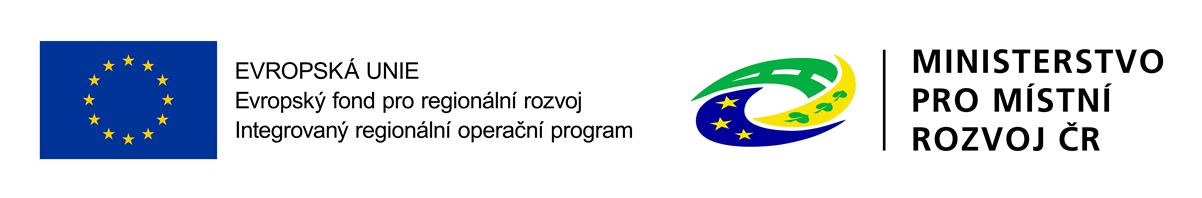 20